2020年
济宁高新区行政审批服务局     政府信息公开工作年报
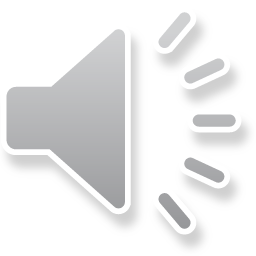 一、总体情况      
     根据《中华人民共和国政府信息公开条例》和省市关于政府信息公开的有关要求规定，现向社会公布2020年度本部门政府信息公开工作报告。本报告由2020年政务公开工作总体情况、主动公开情况、依申请公开情况、行政复议和行政诉讼情况、存在的主要问题及改进情况、其他需要报告的事项等六部分组成。
       报告所列数据统计期限自2020年1月1日起至2020年12月31日止。
       2020年行政审批服务局深入贯彻落实习近平新时代中国特色社会主义思想和党的十九大及十九届历次全会精神，围绕“放权、精简、集成、共享”，聚焦重点难点发力，敢于攻坚克难，承接省级权力事项，在全省率先推行“区域性评估”、“四即模式“、“跑小青”等特色服务，扎实推进“一门、一窗、一网”等工作，深入推进放管服改革，营商环境、政务服务环境得到持续改善。
       2020年度，行政审批服务局主动公开政策文件类信息14条；政策解读与回应4条；重点领域类信息34条；行政权力运行信息9条；应急管理信息6条；公示公告90条。
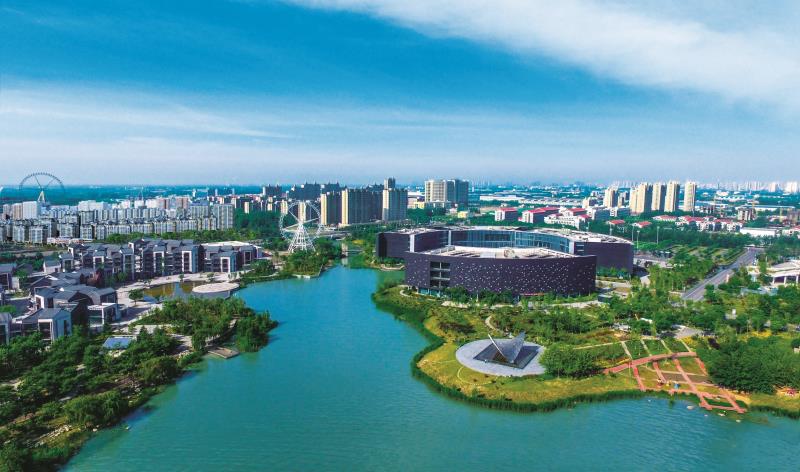 二、主动公开政府信息情况
三、收到和处理政府信息公开申请情况
四、政府信息公开行政复议、行政诉讼情况
五、存在的主要问题及改进情况
    2020年，行政审批服务局政府信息公开工作取得了新的进展，但同时也存在一些不足，如主动公开意识需加强，政务公开工作还不够深入，部分栏目网站部分栏目建设仍不够完善等。针对以上存在的问题，我们将认真分析，逐一研究，着力从以下几个方面加以改进：       一是完善机制。建立健全各项规章制度，明确分工，责任到人。要求各科室印发文件时，按照规定注明是否公开，保证信息公开的时效性和严肃性。        二是强化培训。通过多种形式，组织人员培训，提高工作人员信息公开意识，开展多种形式的交流，开阔视野，拓展信息公开渠道和形式。        三是抓好落实。信息联络人员与各科室多沟通，共同努力将信息收集与公开同步进行，确保信息公开的及时、准确、全面。 
六、其他需要报告的事项
       无。
谢谢您的观看